Rwanda Biomedical Center (RBC) strategy for Pandemic Preparedness, Response, and Global Health Security
Prof. Claude Mambo Muvunyi, Director General, Rwanda Biomedical Center (RBC), Rwanda
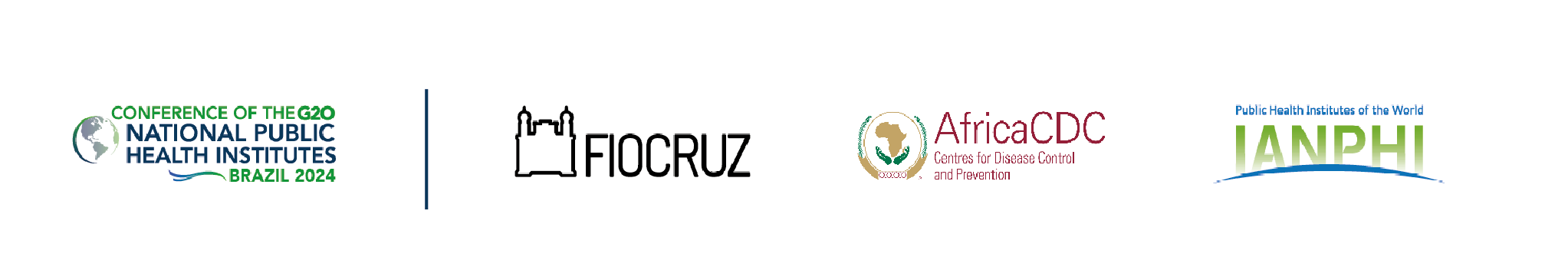 Pressing challenges
Healthcare Service delivery gaps
Plateau in Disease Indicators
Evolving Health Landscape
Gaps in diagnostic and treatment for Mental Health and NCD due competing priorities, High cost for intervention, Limited/Insufficient budget
Shift in Disease Burden
Resistance in pathogen (i.e. Malaria, HIV, TB…)
Stagnant (or worsening) indicators which indicates that current strategies may not be yielding the expected results.
Integration of services/interventions
Apply best practices from other mature programs
Resource mobilization
Pressing need to embrace advanced research and data analytics to inform evidence-based interventions
Pandemics and Climate Change Resilience
Decline in Funding
Gaps in staffing and issue in retention
New expectation/needs- R&D
Significant challenges due to heavy workloads and staffing gaps
Decline in donor funding over the last several year presents a pressing concern
Growing need to do research and develop local pharmaceutical and medical technologies
Incentives framework that can help fill staffing gaps, and  motivate the workforce
Identify new funding opportunities
Design cost-effective interventions
Reduce dependency on imports and create sustainable, locally-relevant solutions
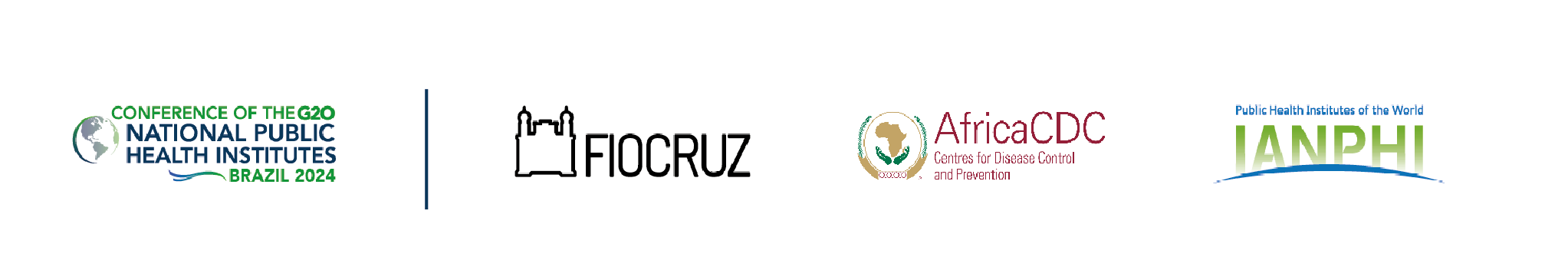 Universal healthcare coverage:
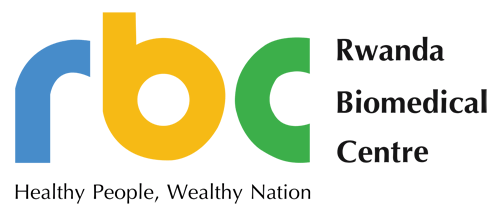 Five high leadership offices.  

14 divisions, coordination office.

1700 health posts, 500 health centers,            42 district hospitals, and 5 national    referral hospitals  

About 60,000 highly trained CHWs.
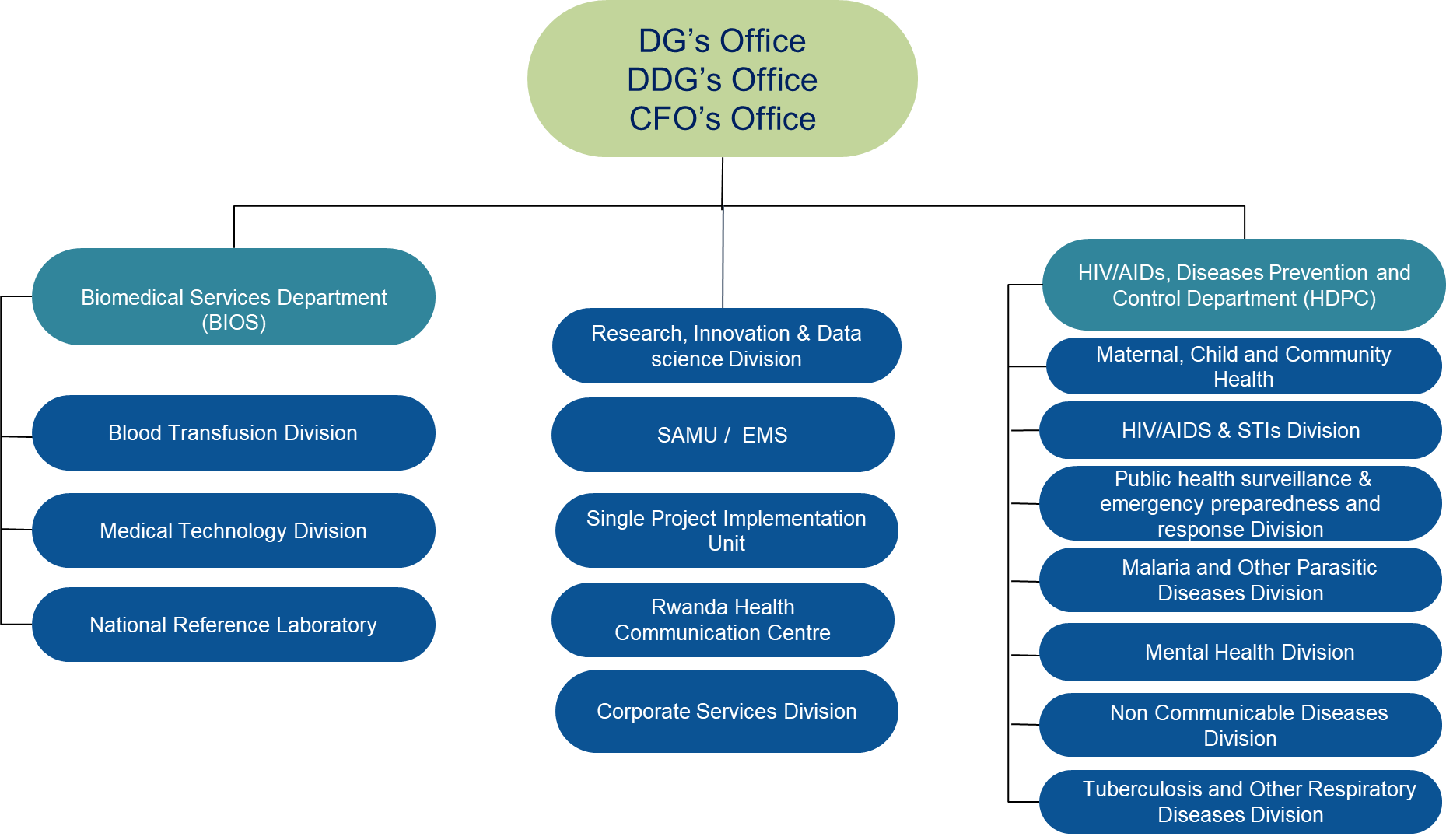 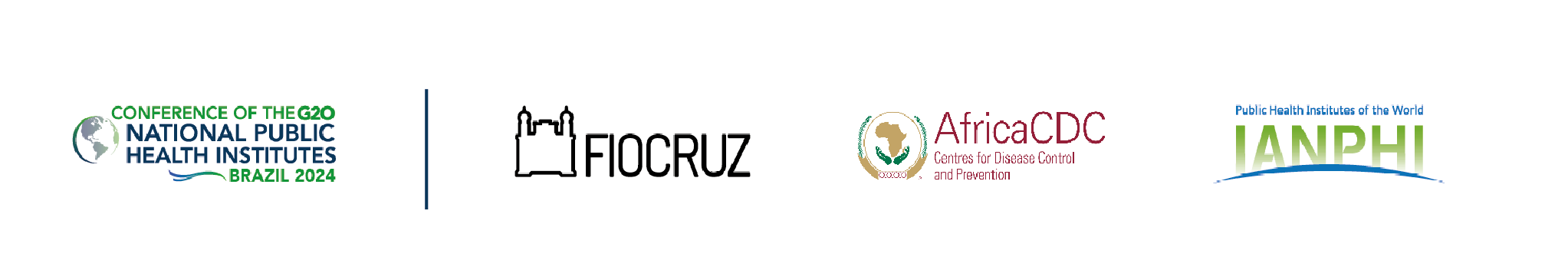 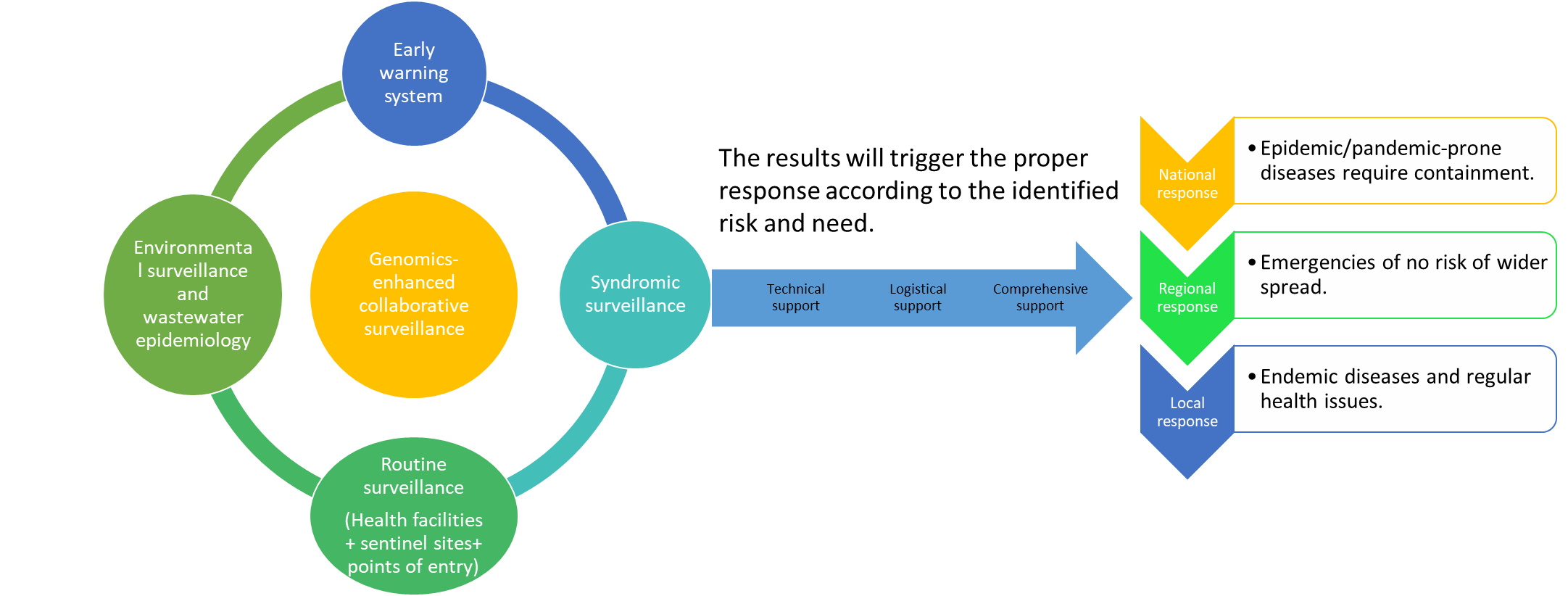 Integrated surveillance & response system
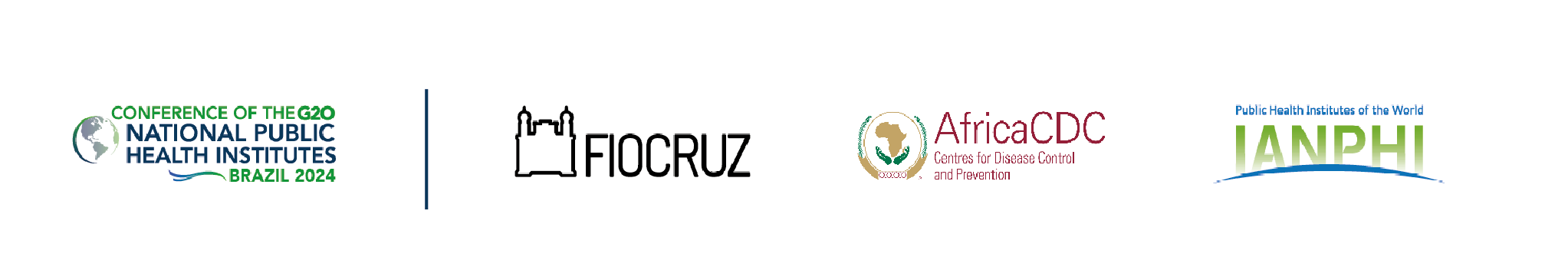 Enhancing vaccines ecosystem in Africa through partnership
Africa Medicine Agency
International Vaccine Institute
BioNTech
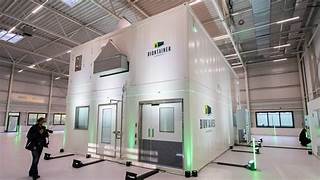 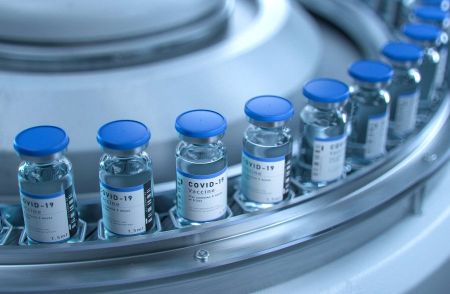 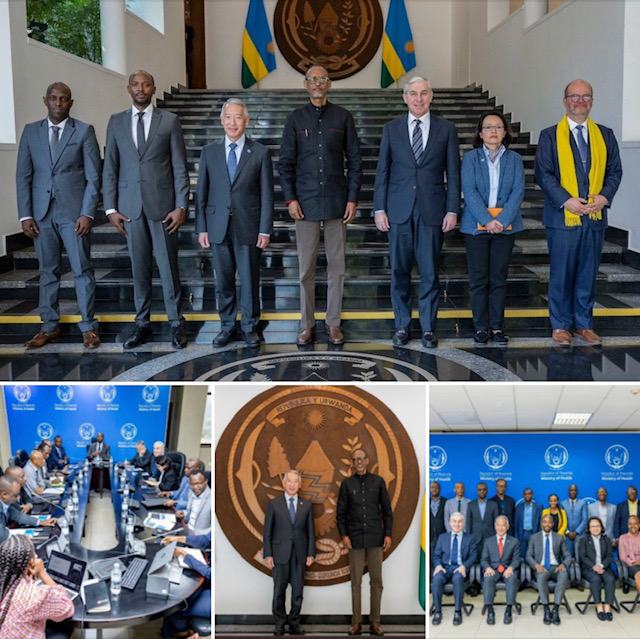 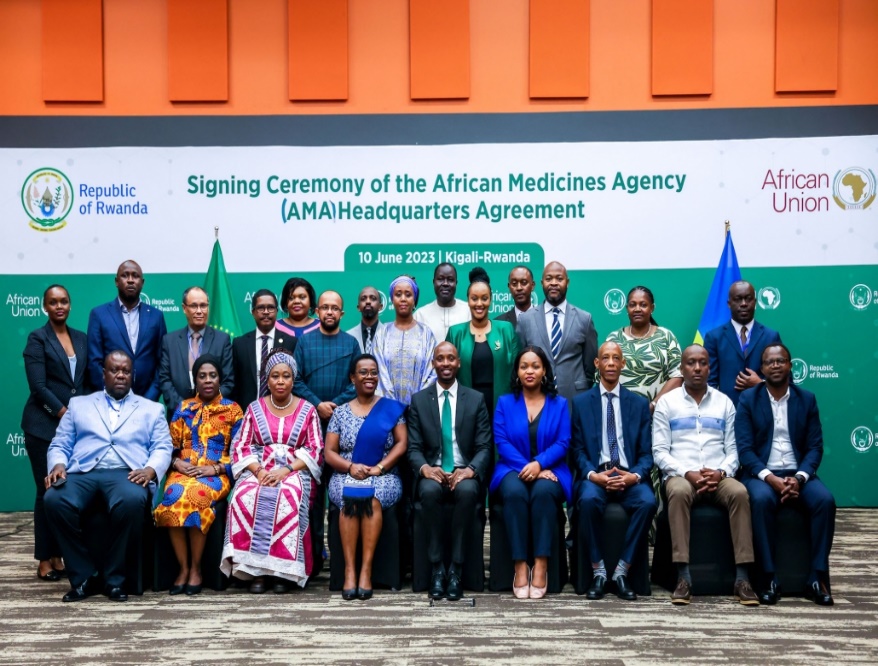 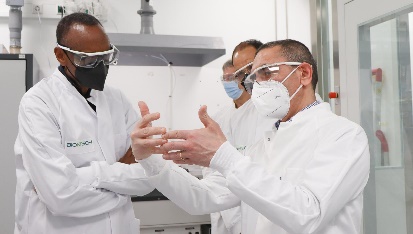 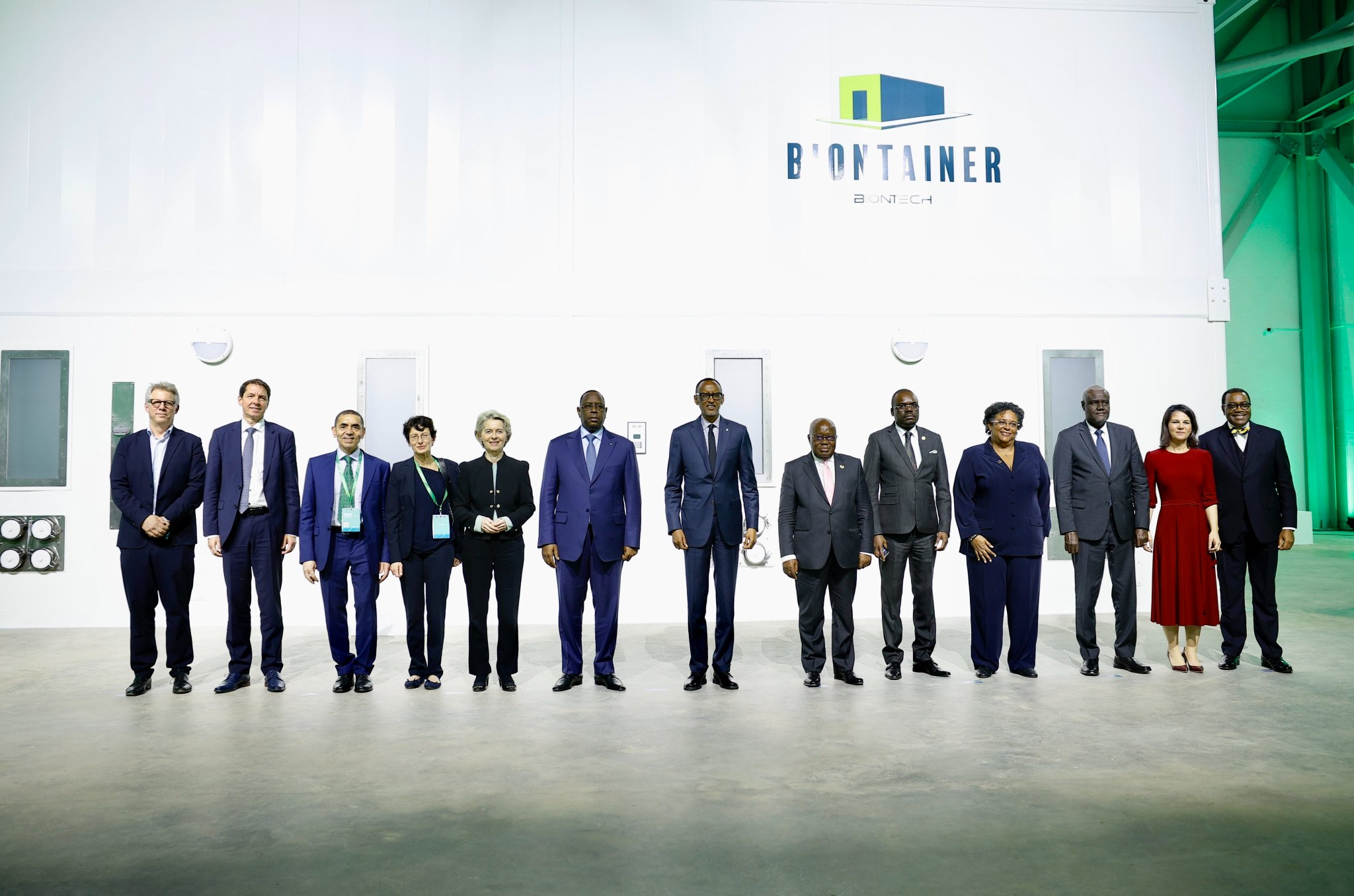 Vaccine Ecosystem
Vaccine discovery & development
Vaccine safety, Clinica trails,…
Vaccine regulatory
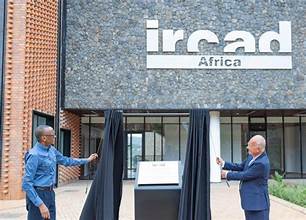 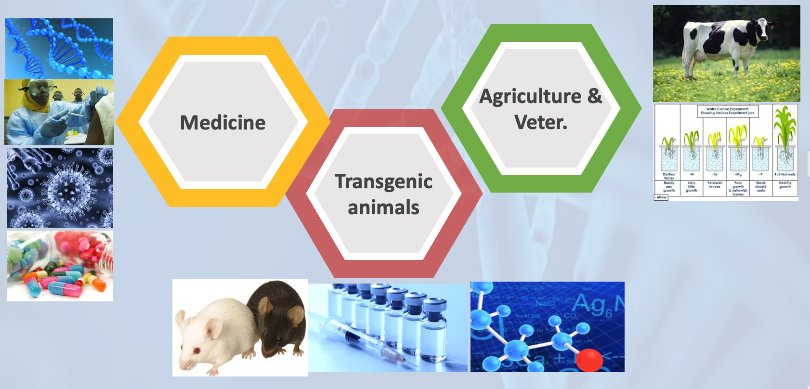 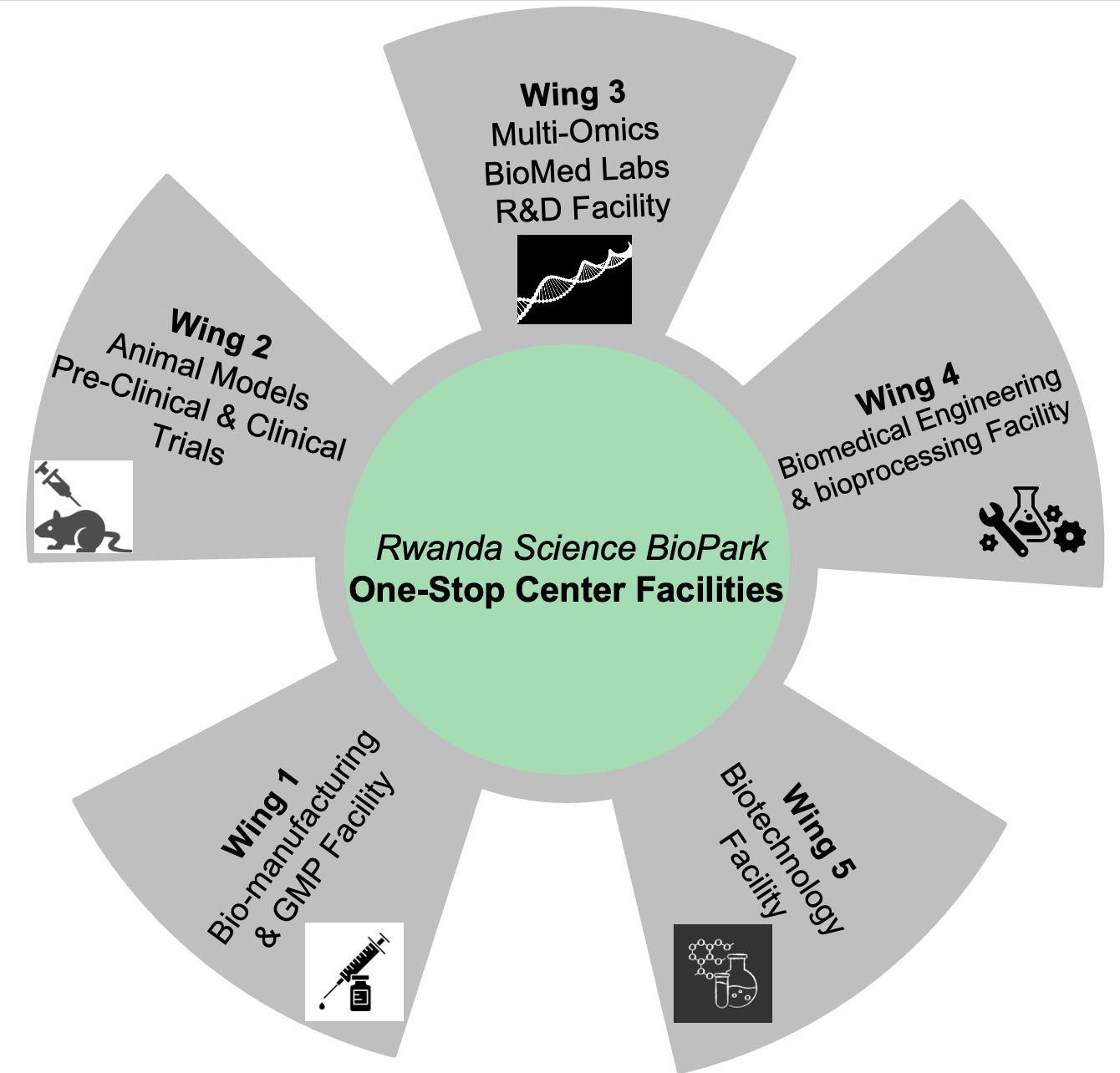 Training & Capacity 
Building
5
Leading evidence-based Health System
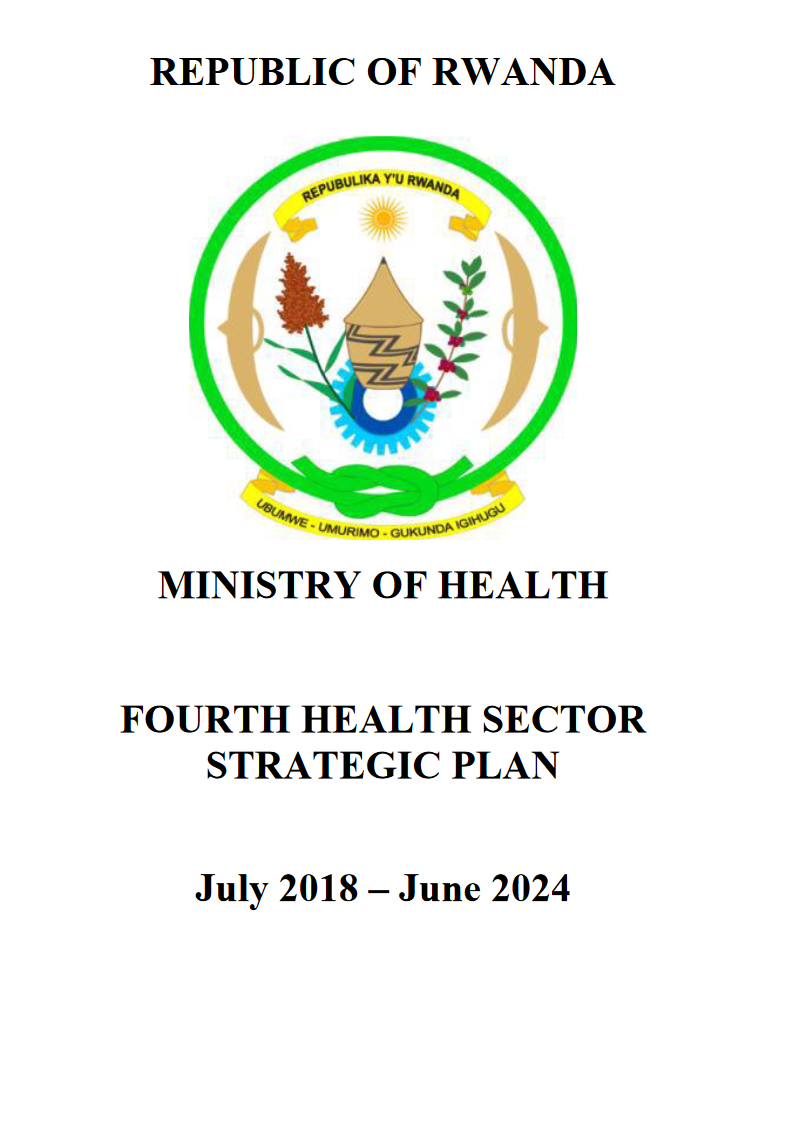 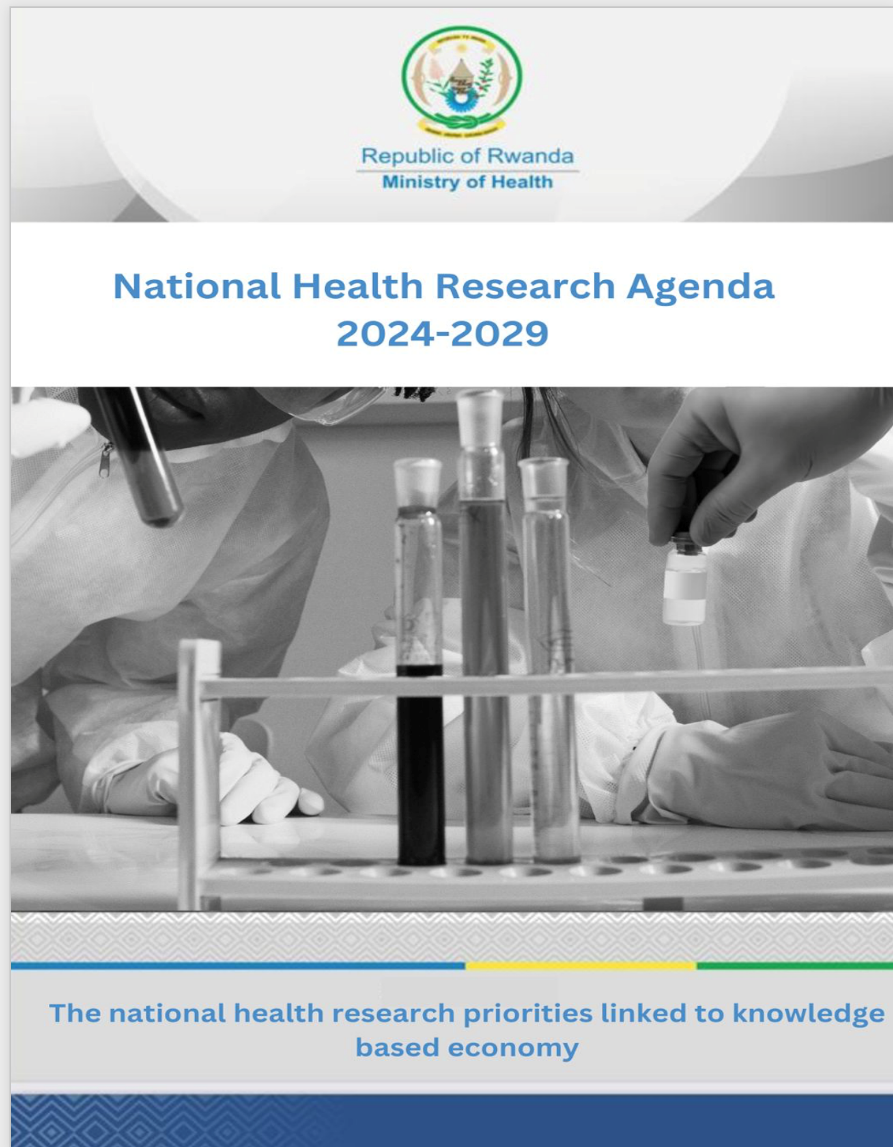 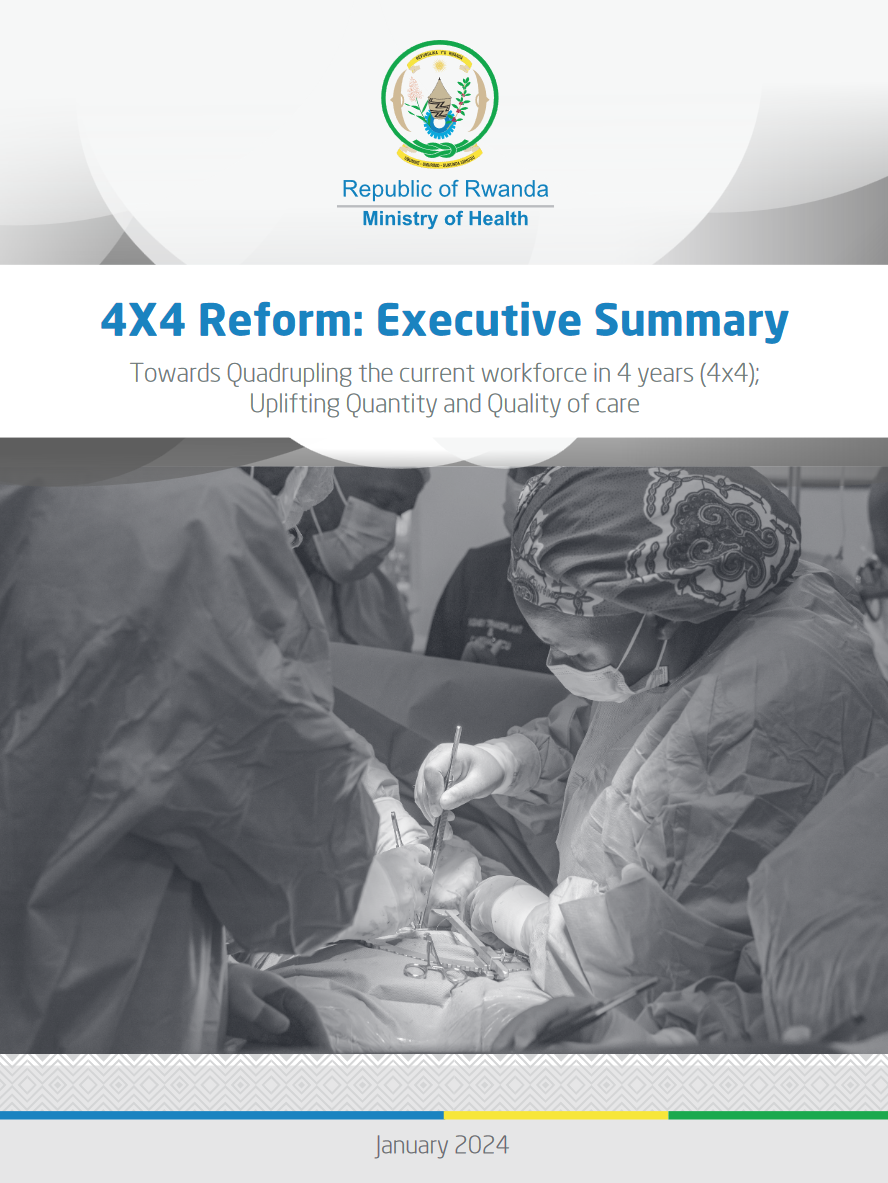 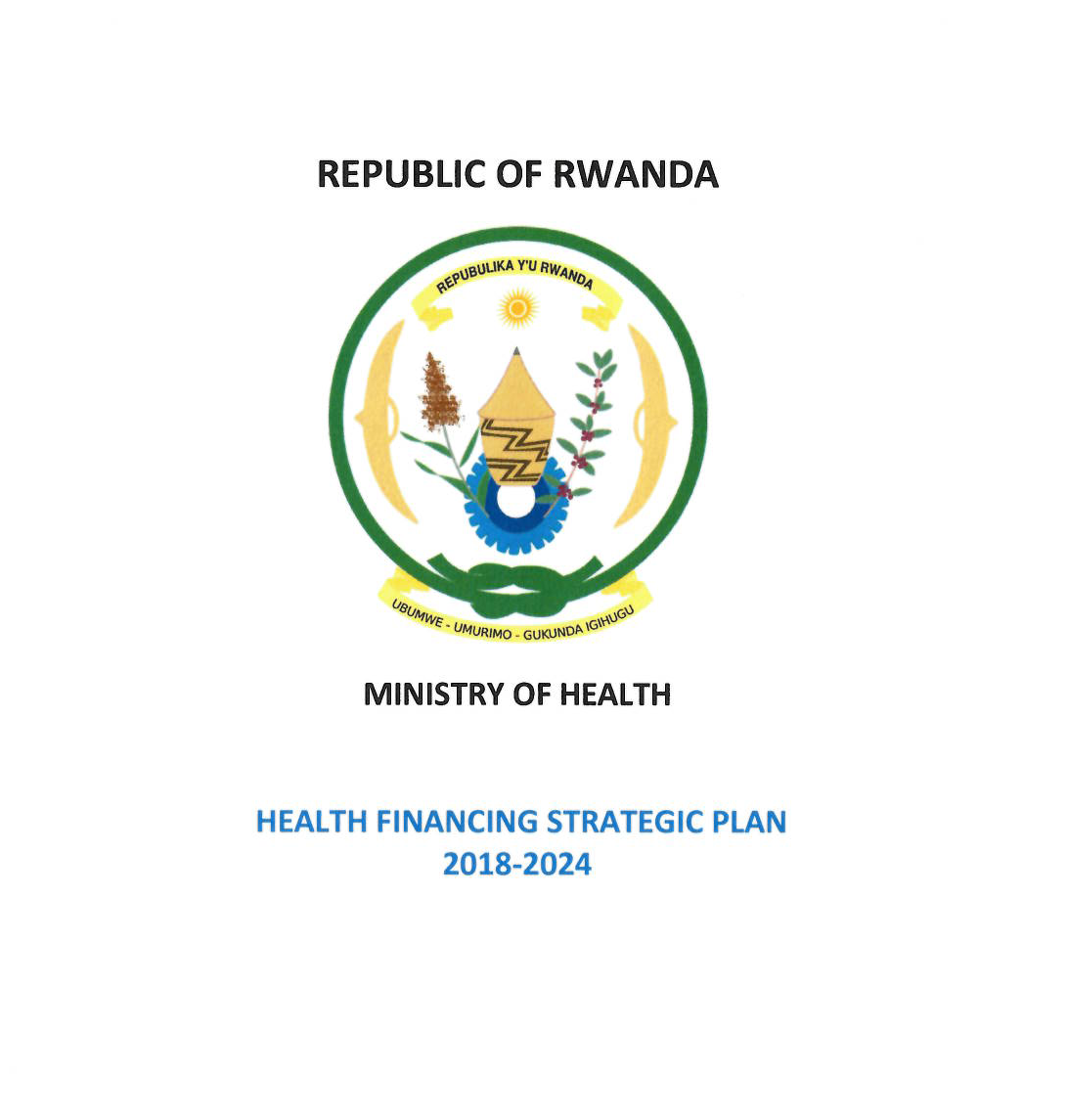 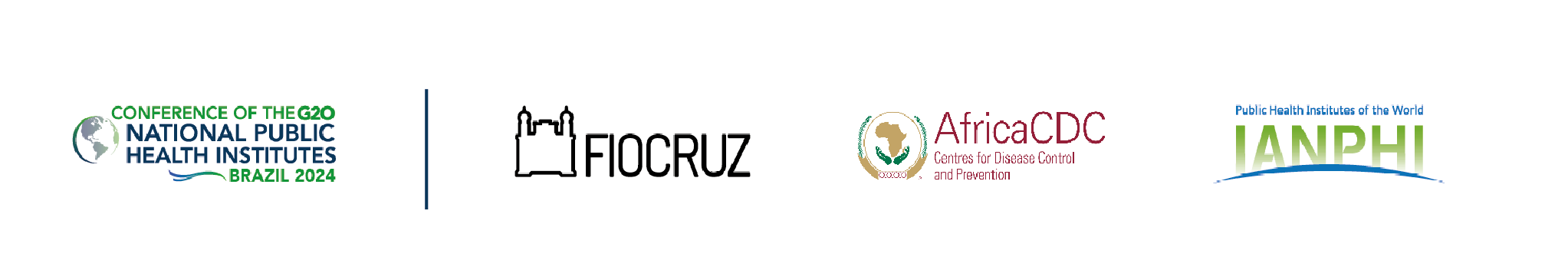 Pioneering innovative approaches for pandemic prevention and response
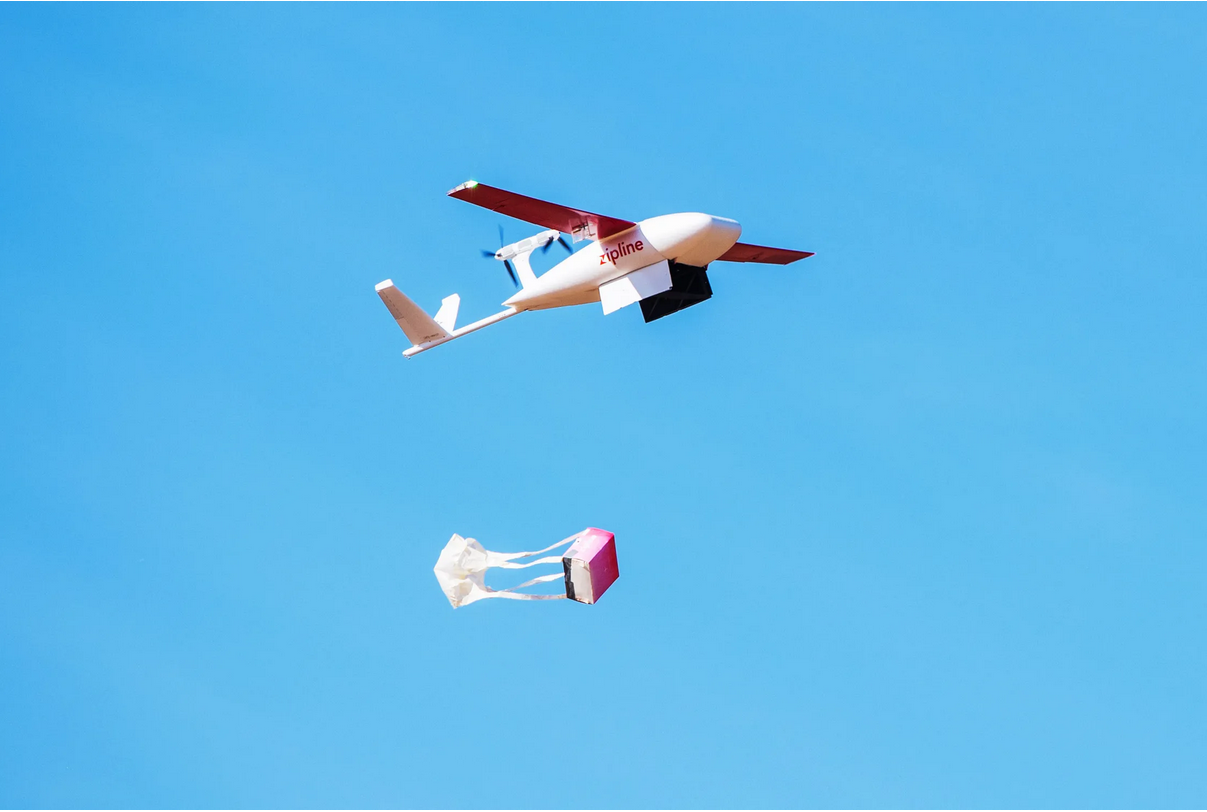 Using drones to deliver:
Blood products to emergency rooms.
NCDs medications elders and challenged individuals at home.
Human and animal vaccines to communities at risk of outbreaks.  

Integrating the use of AI to support surveillance, early warning, decision-making, and diagnostic algorithm.
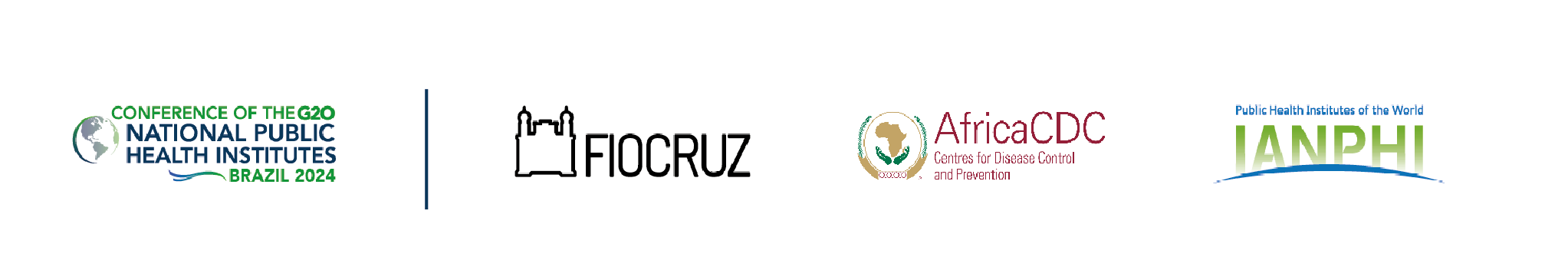 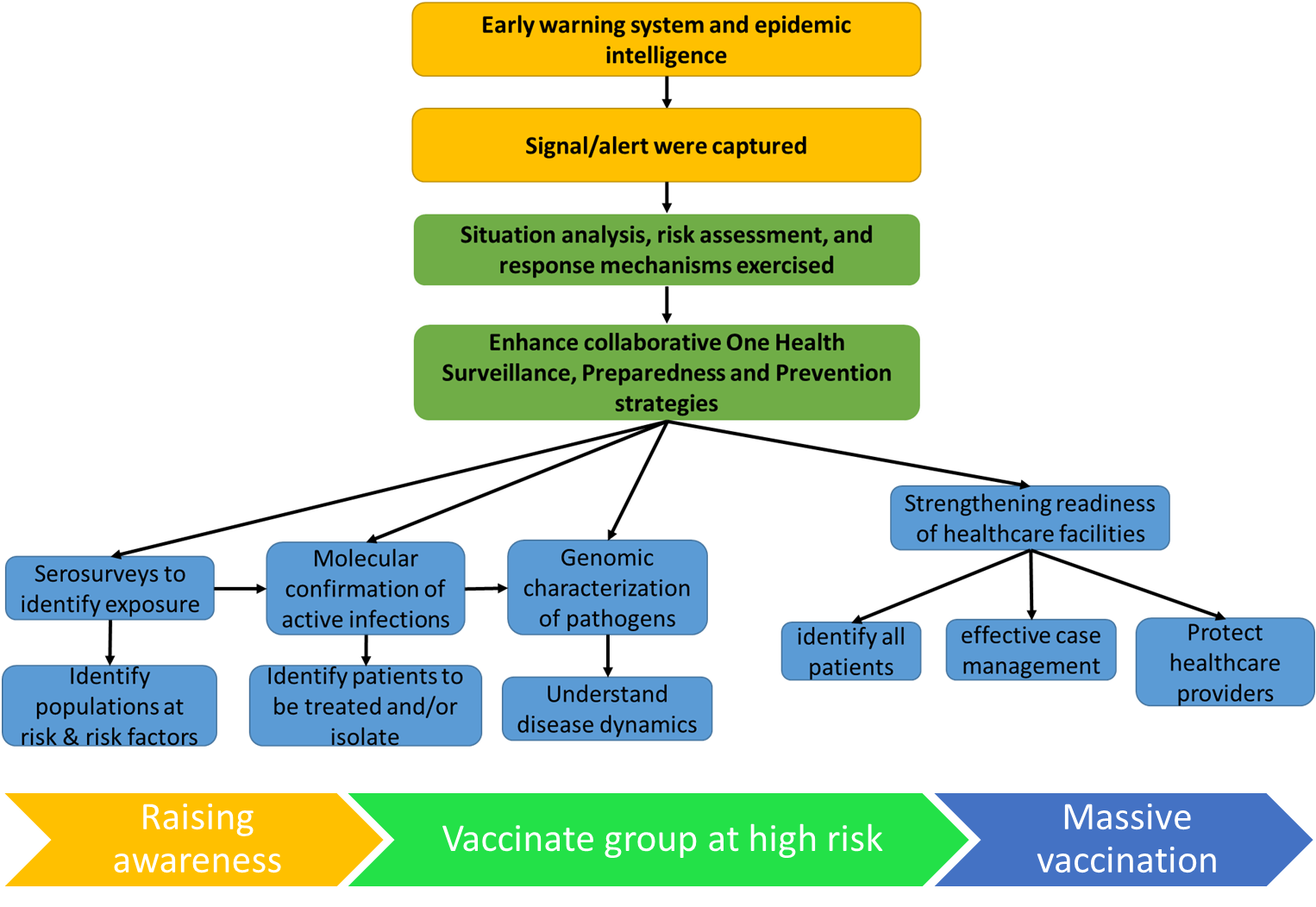 Response to health emergencies such as COVID-19 and Mpox in Rwanda
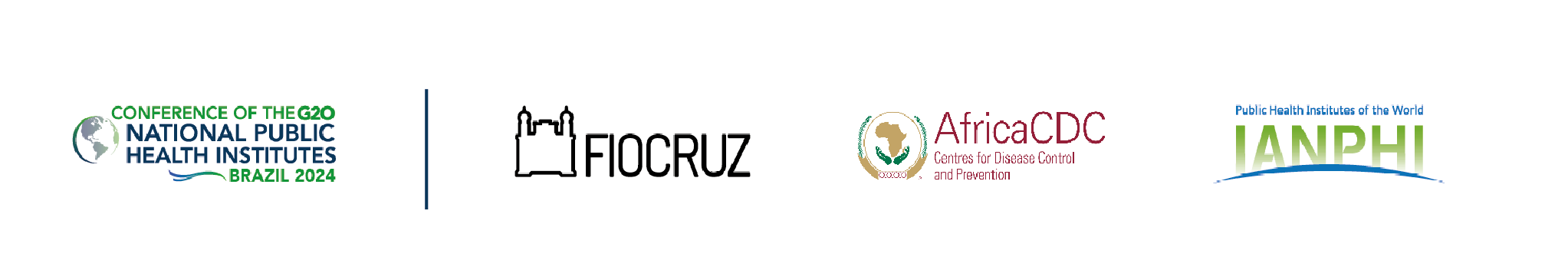 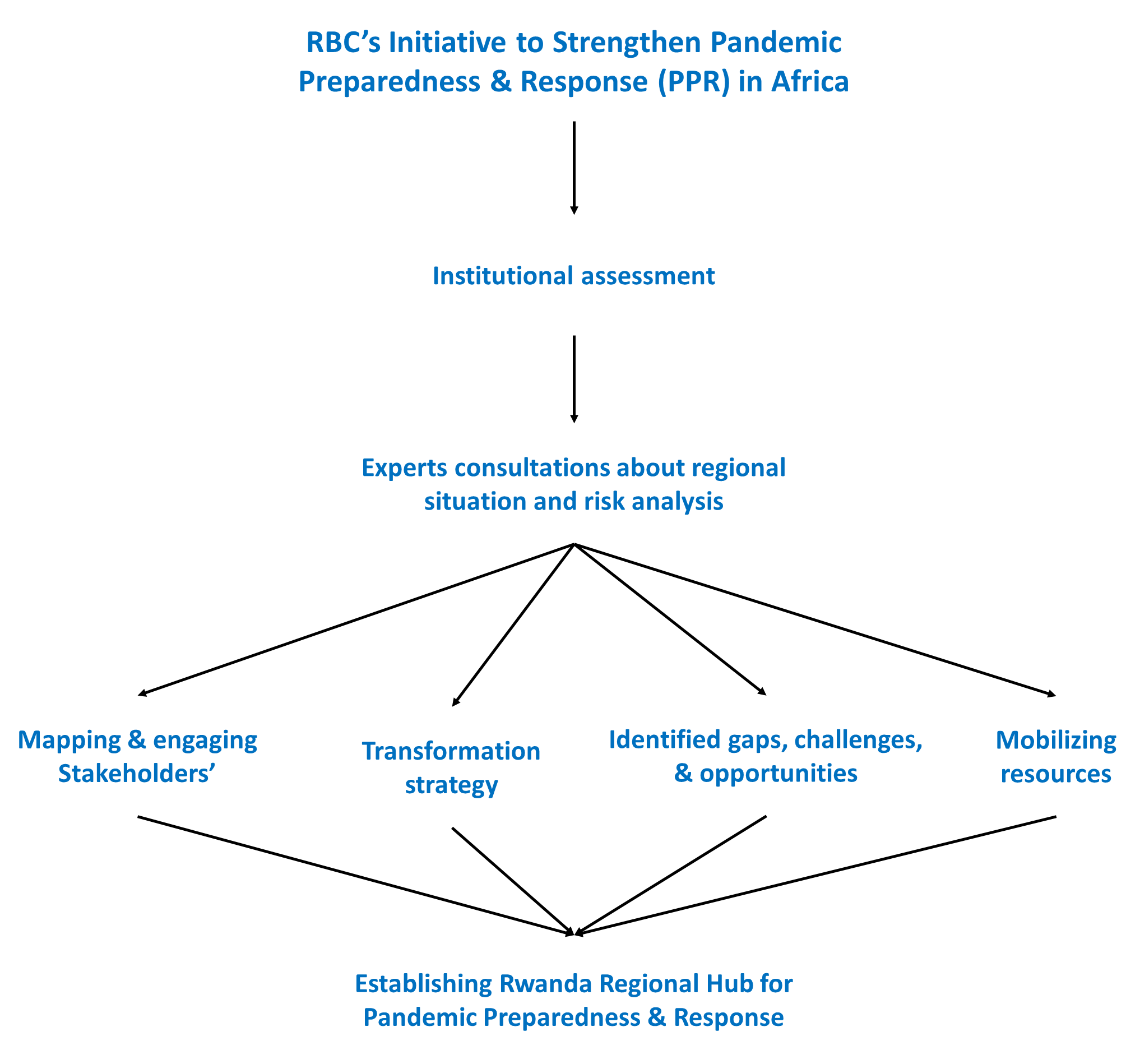 Investing in strengthening the pandemic preparedness, prevention, and response in Africa
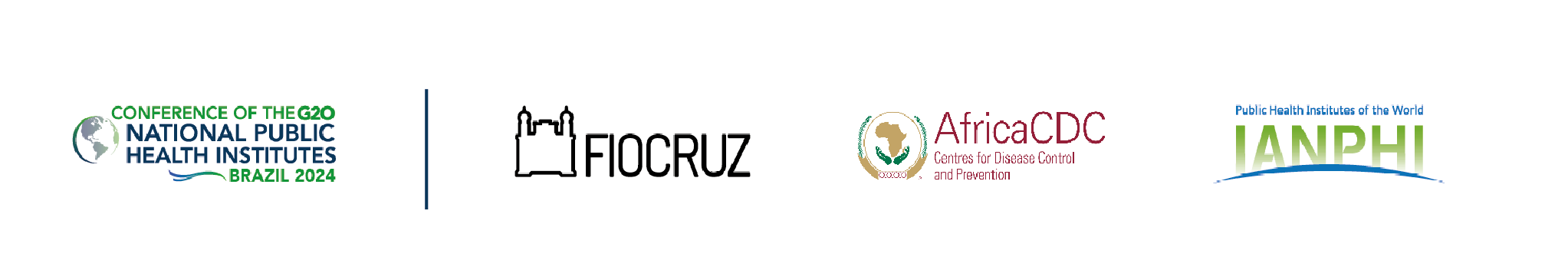 Thank you!
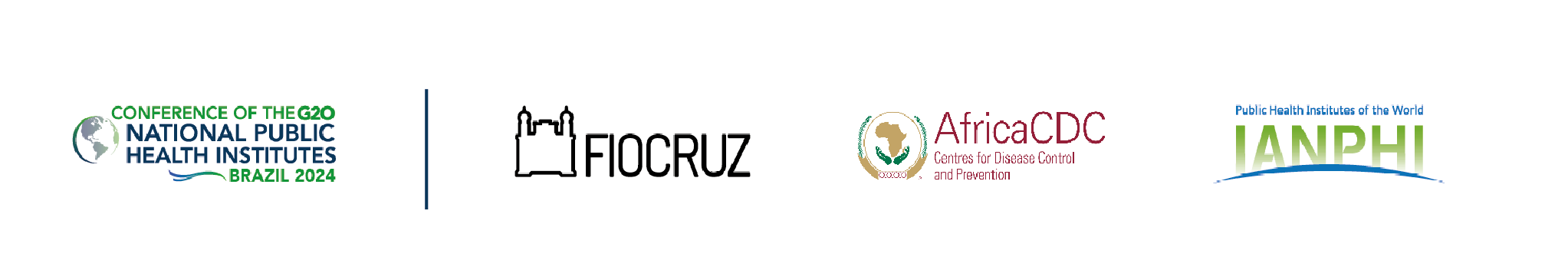